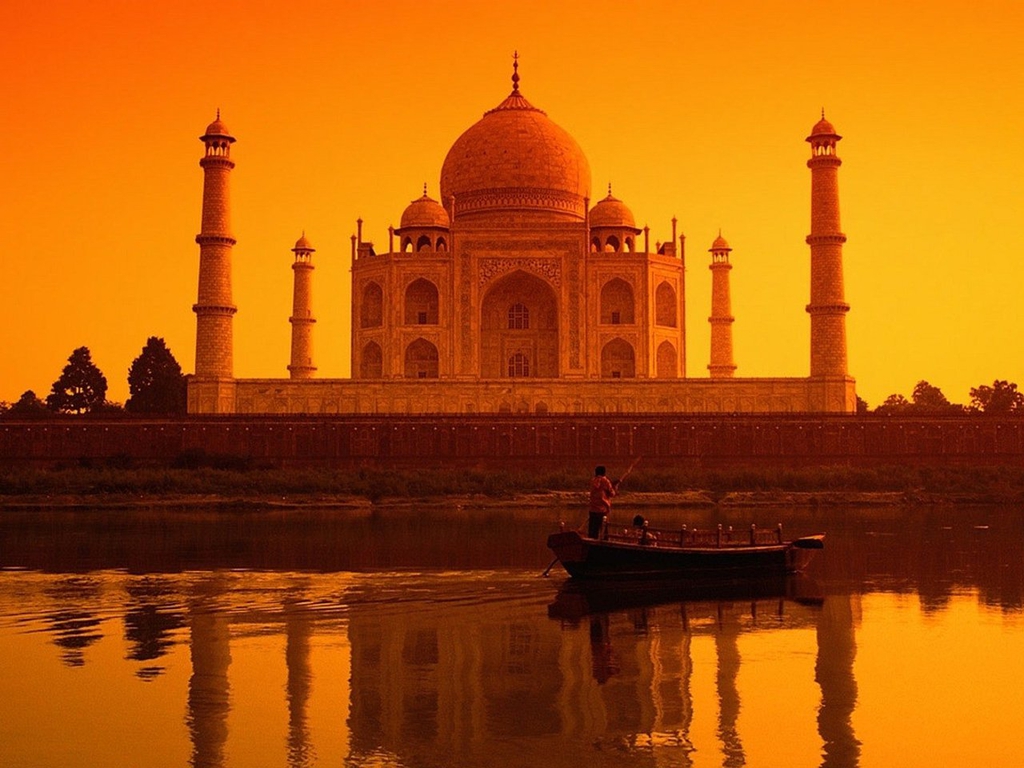 Пам'ятки арабо-мусульманської архітектури
До культових споруд арабо-мусульманської архітектури належать мечеті (храми), медресе (духовні школи-семінарії), а також мавзолеї (поховальні споруди).
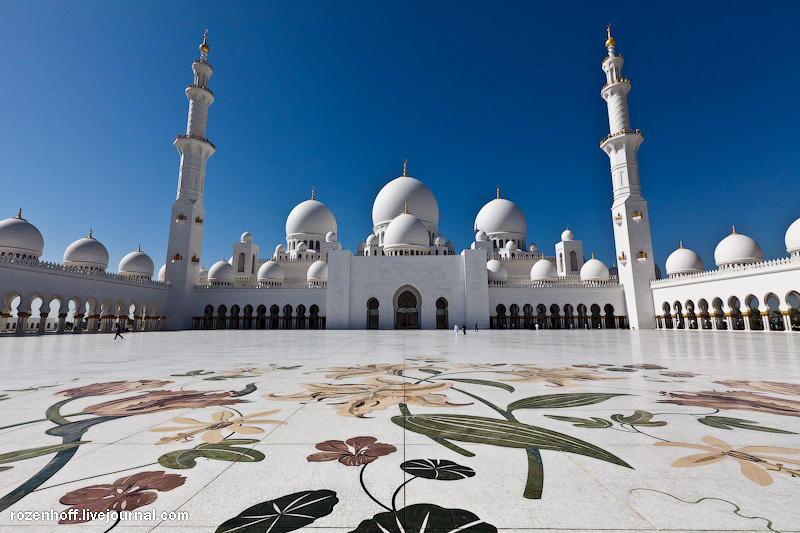 Мечеті
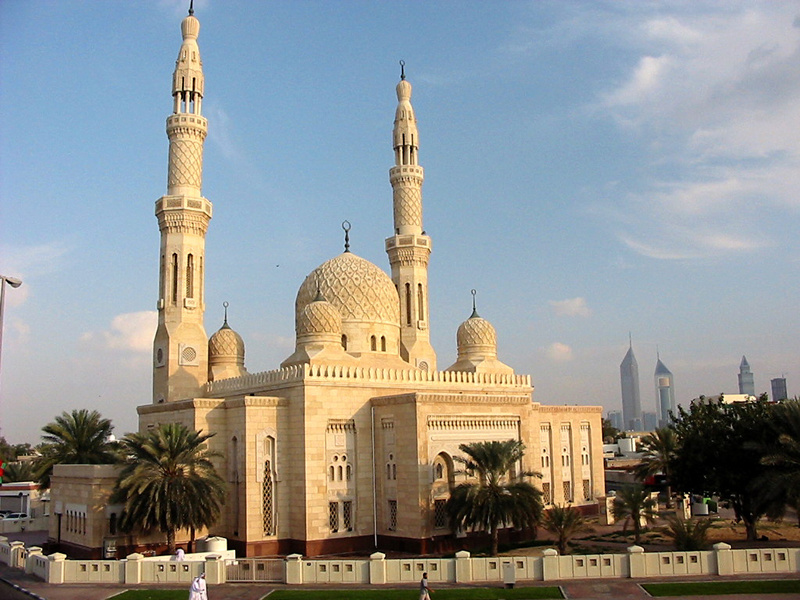 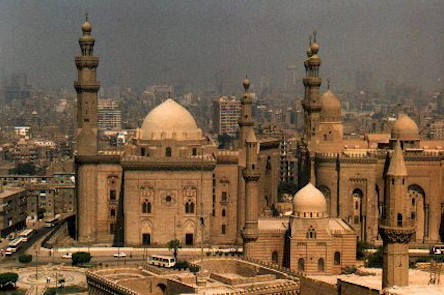 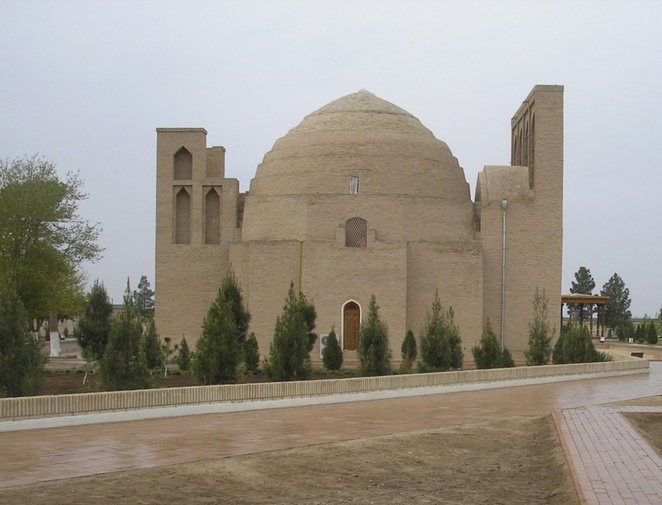 Медресе
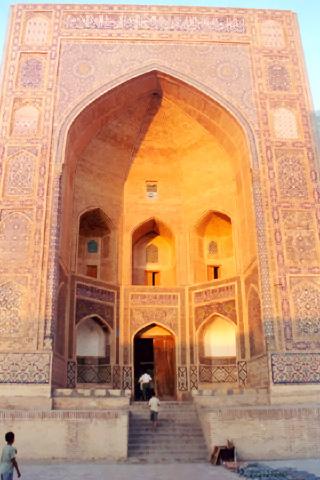 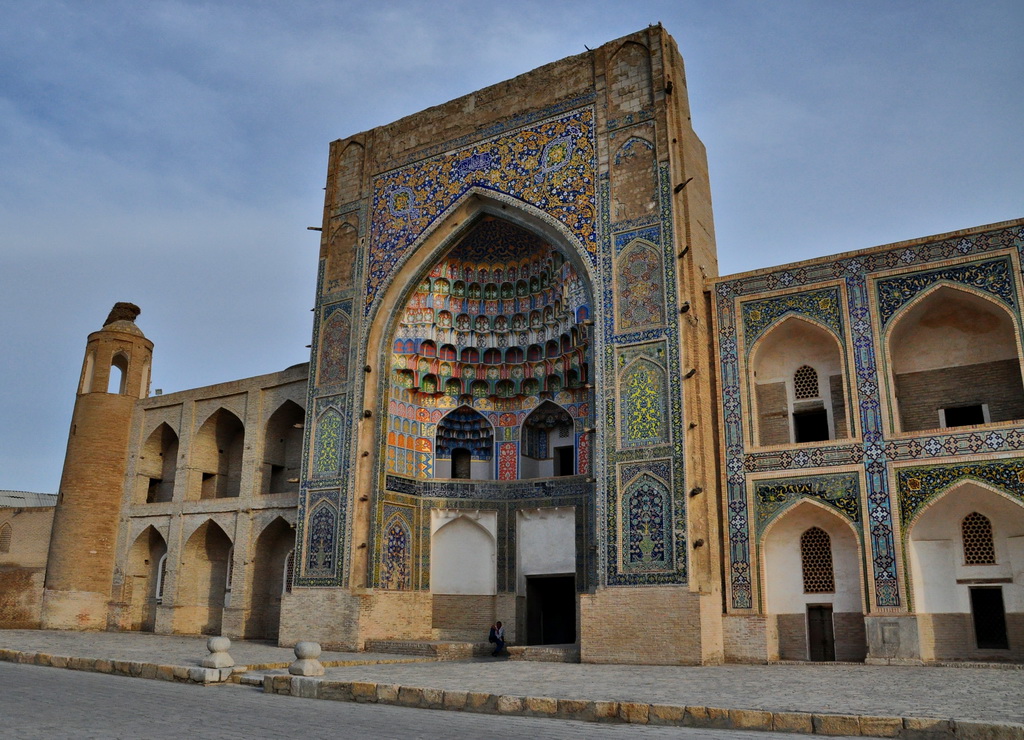 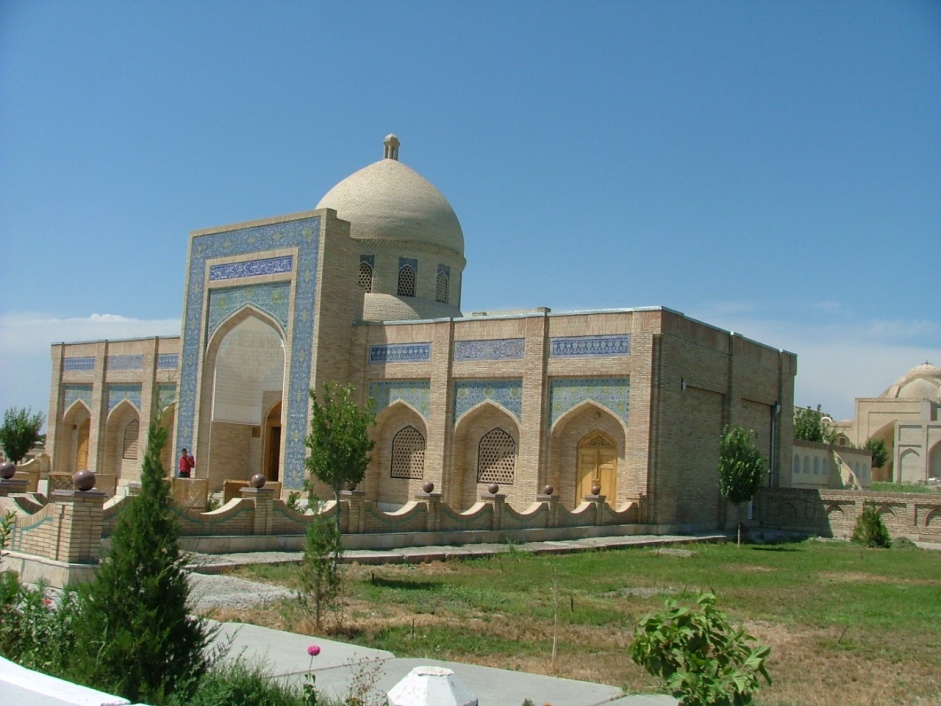 Мавзолеї
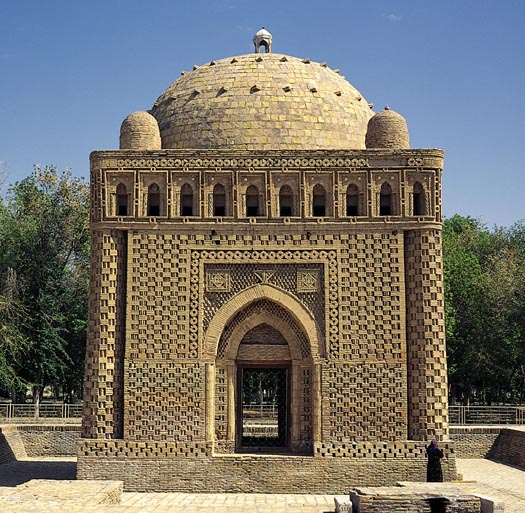 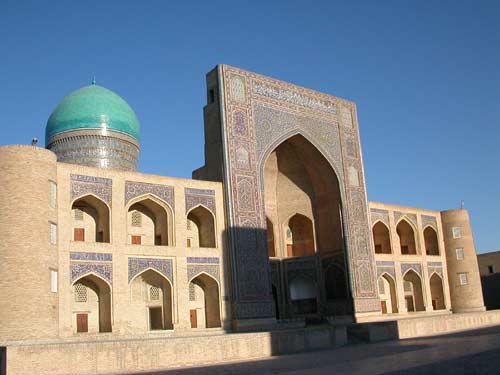 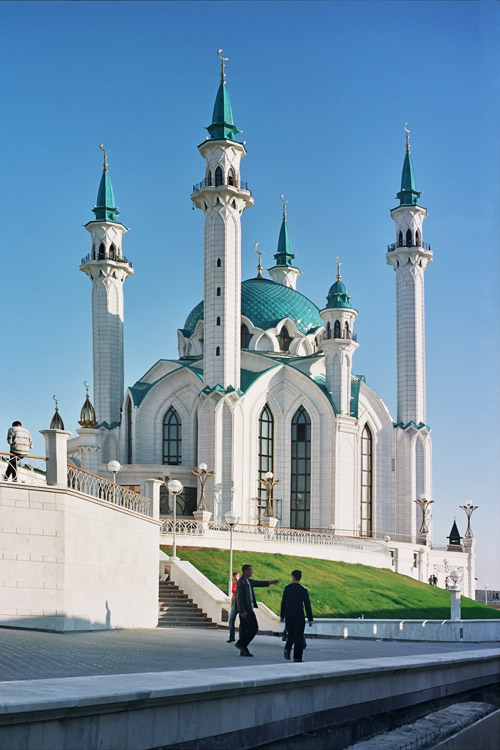 Медресе відрізняються від мечетей тим, що галереї подвір'я поділені на дрібні приміщення, де мешкають семінаристи. А мавзолеї становлять комплекс поховальної споруди і храму. Загалом особливості зовнішнього вигляду храмових споруд зумовлені національними ху­дожніми традиціями різних народів, що сповідують іслам.
Основний тип плану ісламської храмової споруди — прямокутне подвір'я, оточене по периметру галереями, у глибині якого розташована приземкувата купольна будівля — мечеть.
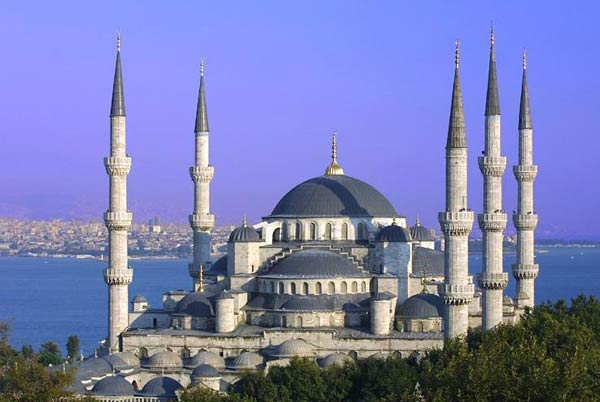 Мечеть Ахмедіє в Стамбулі
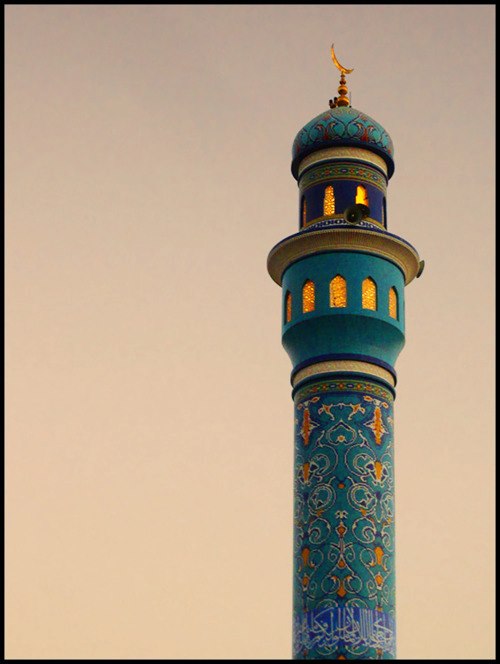 Також невід'ємним елементом культової мусульманської архітектури є мінарет (вежа, з якої віруючих скликають на молитву). У різних народів він утворює зі спорудою єдиний ансамбль або стоїть окремо. Кількість мінаретів також може різнитися.
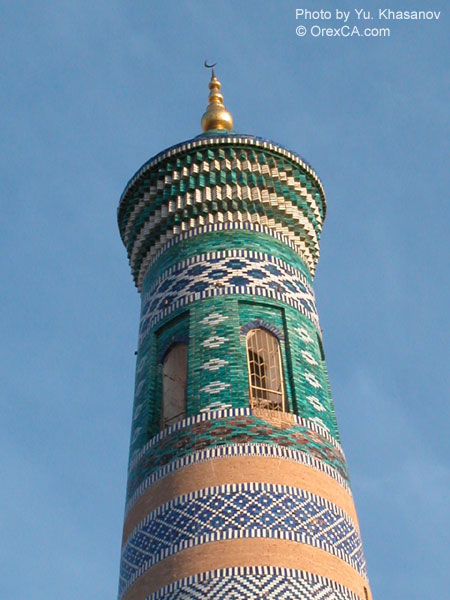 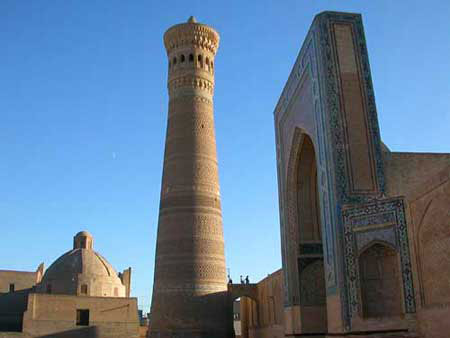 Мінарет Калян
Мінарет Іслам-Ходжа
Основним будівельним матеріалом арабів були обпалена цегла, камінь, піщаник, мармур. Як декоративні матеріали широко застосовувались алебастр, фігурна цегла, полив'яні кахлі, скляна та мармурова
мозаїка та ін. Інтер'єри культових арабо-мусульманських будівель прикрашалися й стінним розписом, у якому декоративні мотиви геометричного та рослинного характеру поєднувались із каліграфічно написаними цитатами Корану.
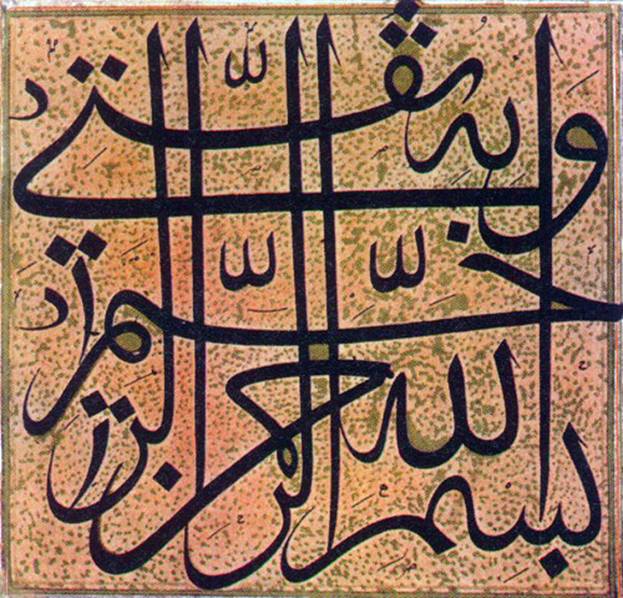 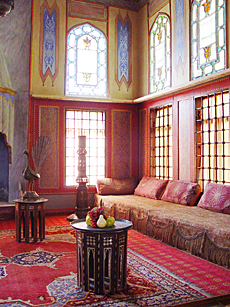 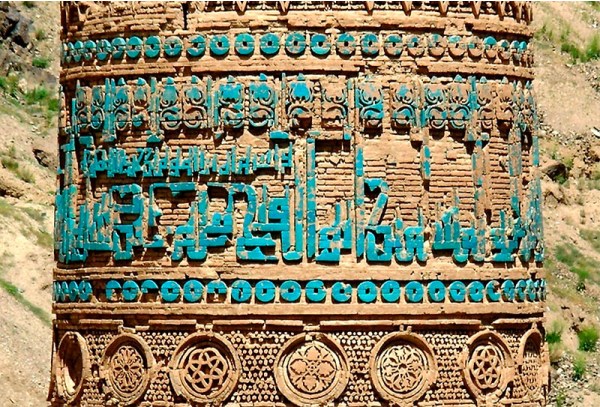 Найвідоміші культові споруди арабо-мусульманської архітектури
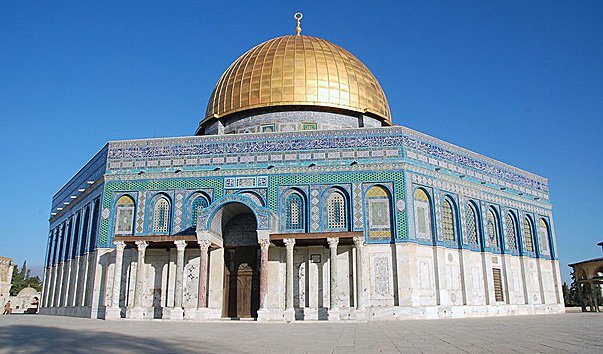 Мечеть Халіфа Омара (Єрусалим)
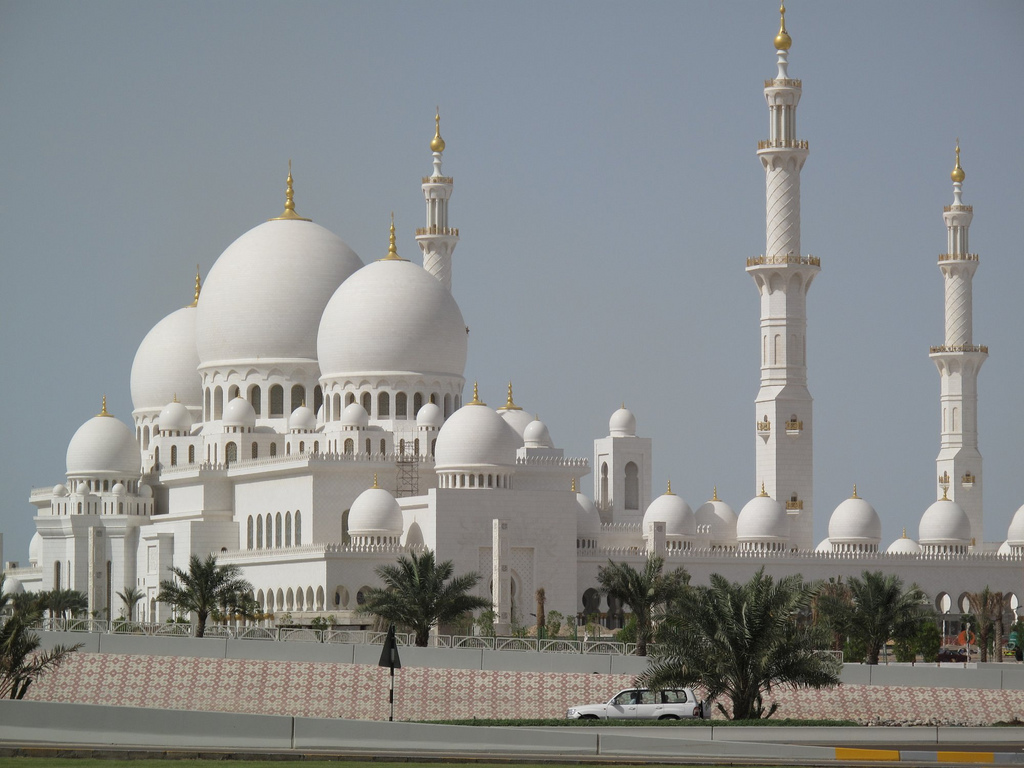 Мечеть Шейха Зайда в Абу-Дабі
Мечеть Ібн Тулуна (Каїр)
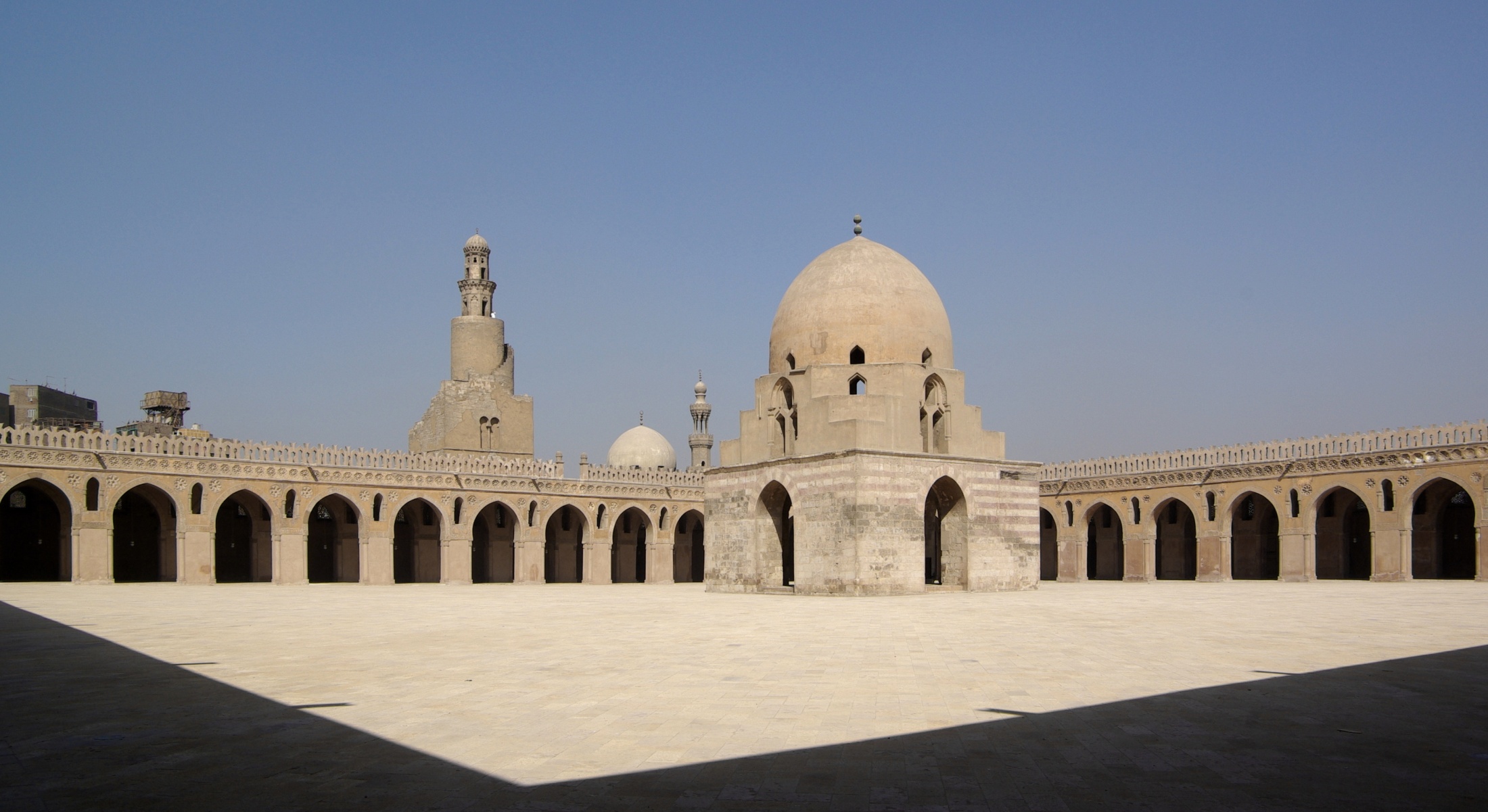 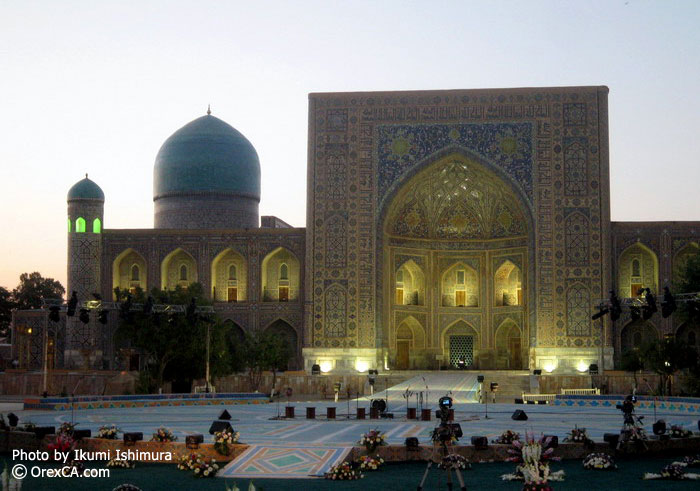 Медресе Тілля-Карі (Самарканд)
Медресе Улугбека (Бухара)
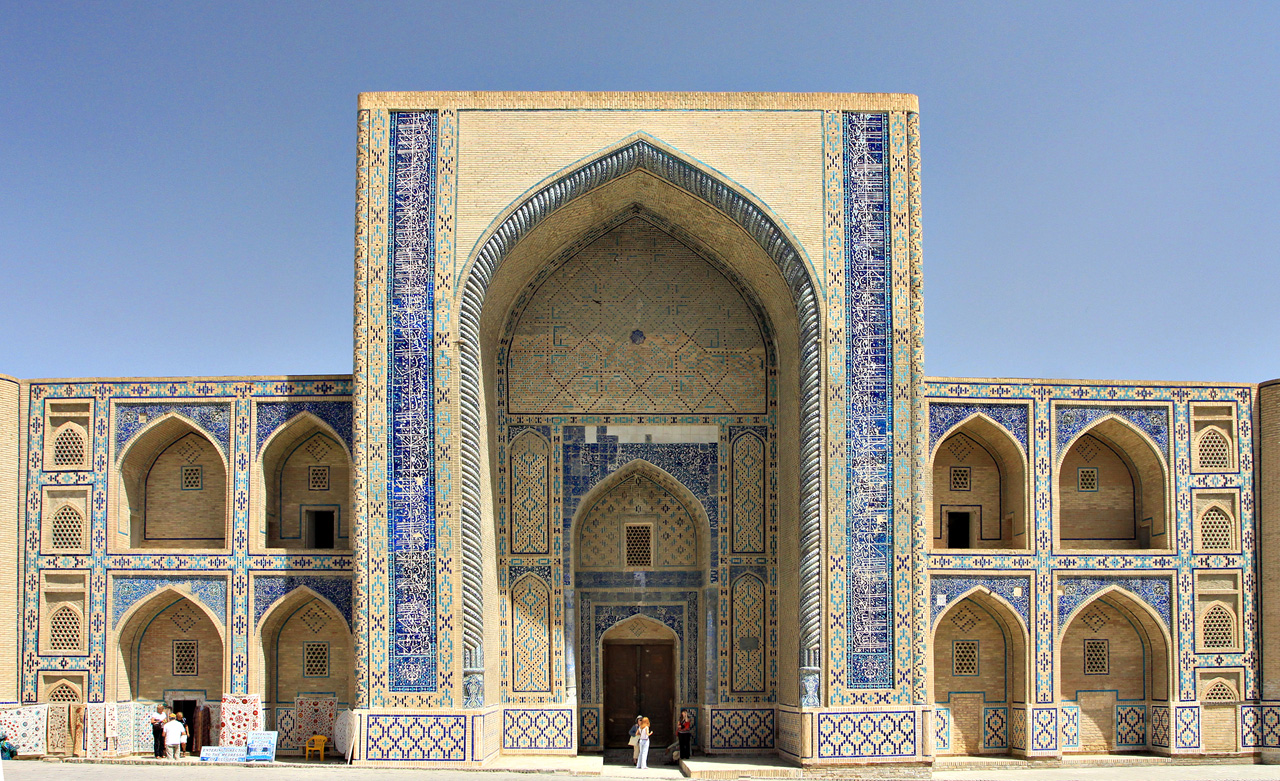 Мавзолей Тадж-Махал (Агра)
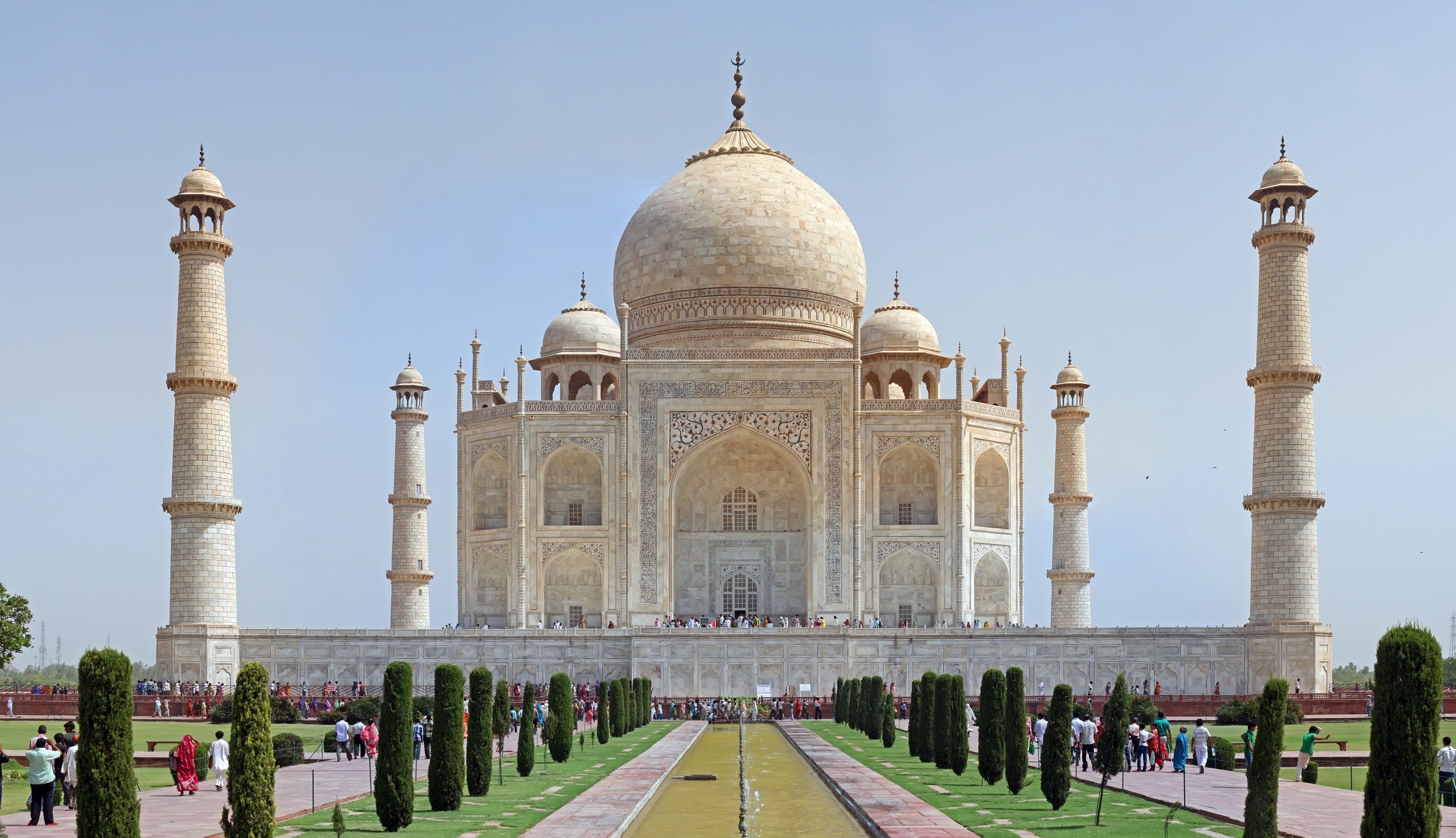 Надзвичайний інтерес для світового мистецтва становить пам'ятка мусульманської архітектури узбецького міста Самарканд — мавзолей Гур-Емір, родова усипальня славнозвісного завойовника й правителя Тамерлана.
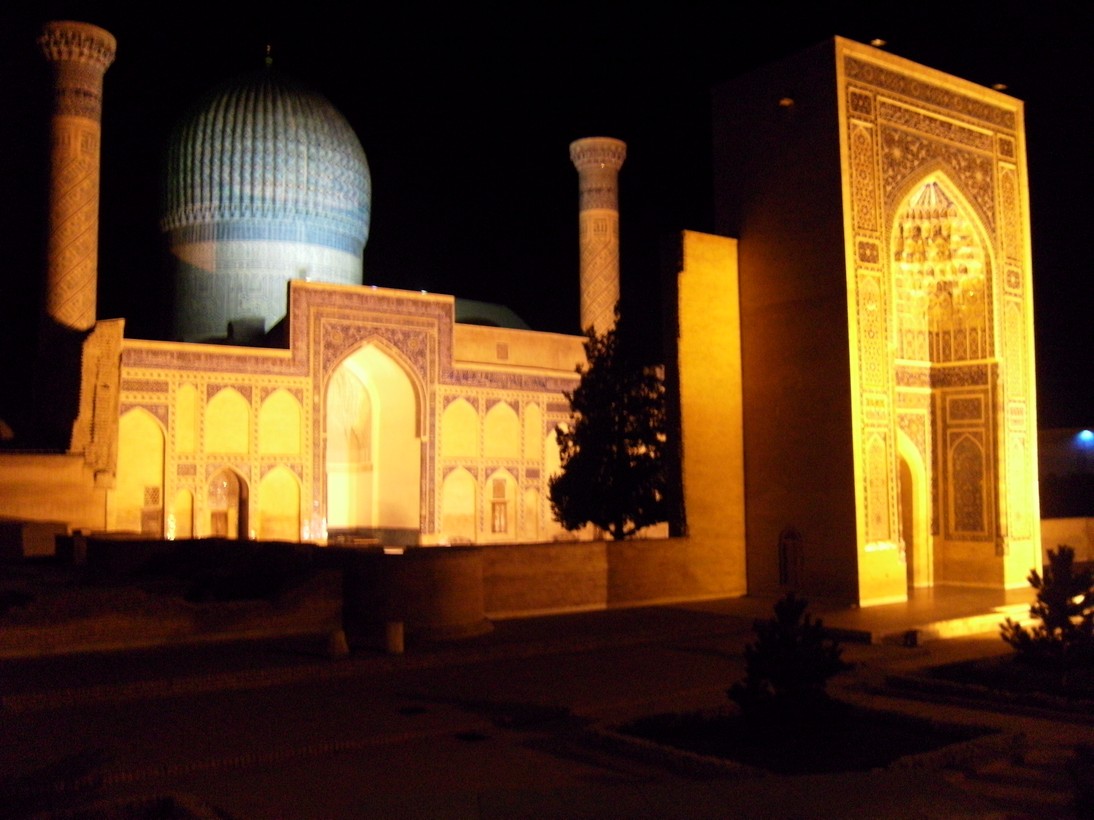 ЇЇ назва перекладається як «могила володаря». Цей шедевр середньовічного зодчества відіграв важливу роль у розвитку світової ісламської архітектури. Гур-Емір став прообразом відомих пам'яток архітектури епохи Великих моголів: мавзолею Хамейуна в Делі й Тадж- Махалу в Агрі, зведених нащадками славетного Тимура, які свого часу були правителями Північної Індії.
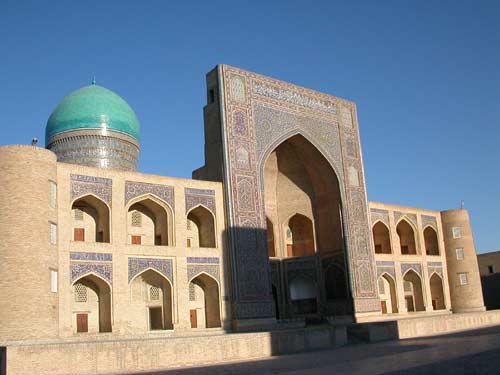 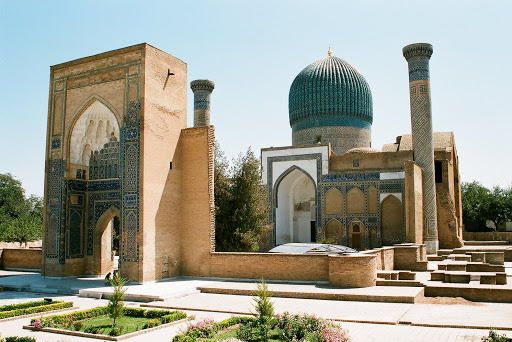